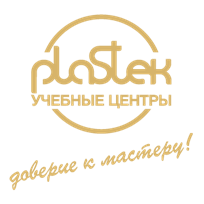 Эффективная комбинаторика препаратов Ondevie le Visage для ухода в салоне и дома
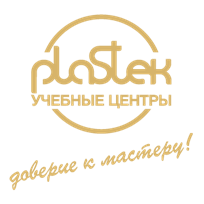 Достоинства ONDEVIE LE VISAGE
Решение эстетических проблем

Линия активных концентратов

Линия химических пилингов

Массажные средства

Специальные маски
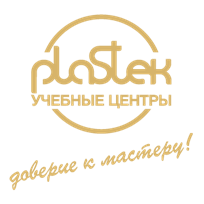 Преимущества ONDEVIE LE VISAGE
Сочетание природных компонентов и новейших научных достижений

Широкий ассортимент косметических продуктов

Использование новых эффективных ингредиентов

Обеспечивают мгновенный результата

Обладают пролонгированным действием
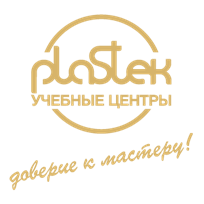 Профессиональные косметические процедуры
Восстановление эпидермального барьера и укрепление гидролипидной мантии;
Интенсивное питание, увлажнение;
Заживляющее и успокаивающее действие;
Укрепление стенок сосудов;
Устранение неровного цвета лица;
Предотвращение и уменьшение воспалительных явлений кожи;
Восстановление иммунитета кожи;
Повышение сопротивляемости кожи к пагубному воздействию окружающей среды;
Повышение тонуса и тургора кожи.
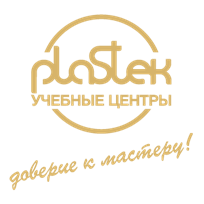 Продукты косметической линии Ondevie le visage
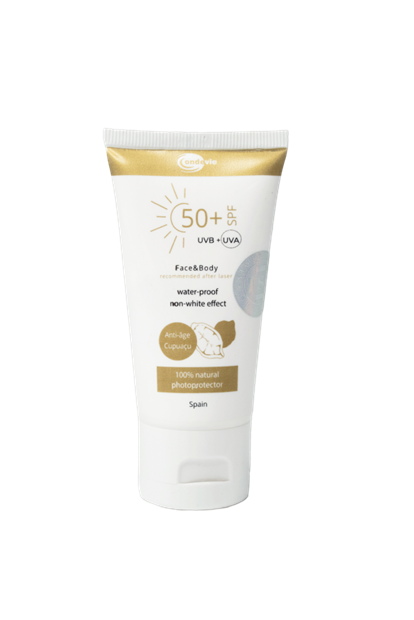 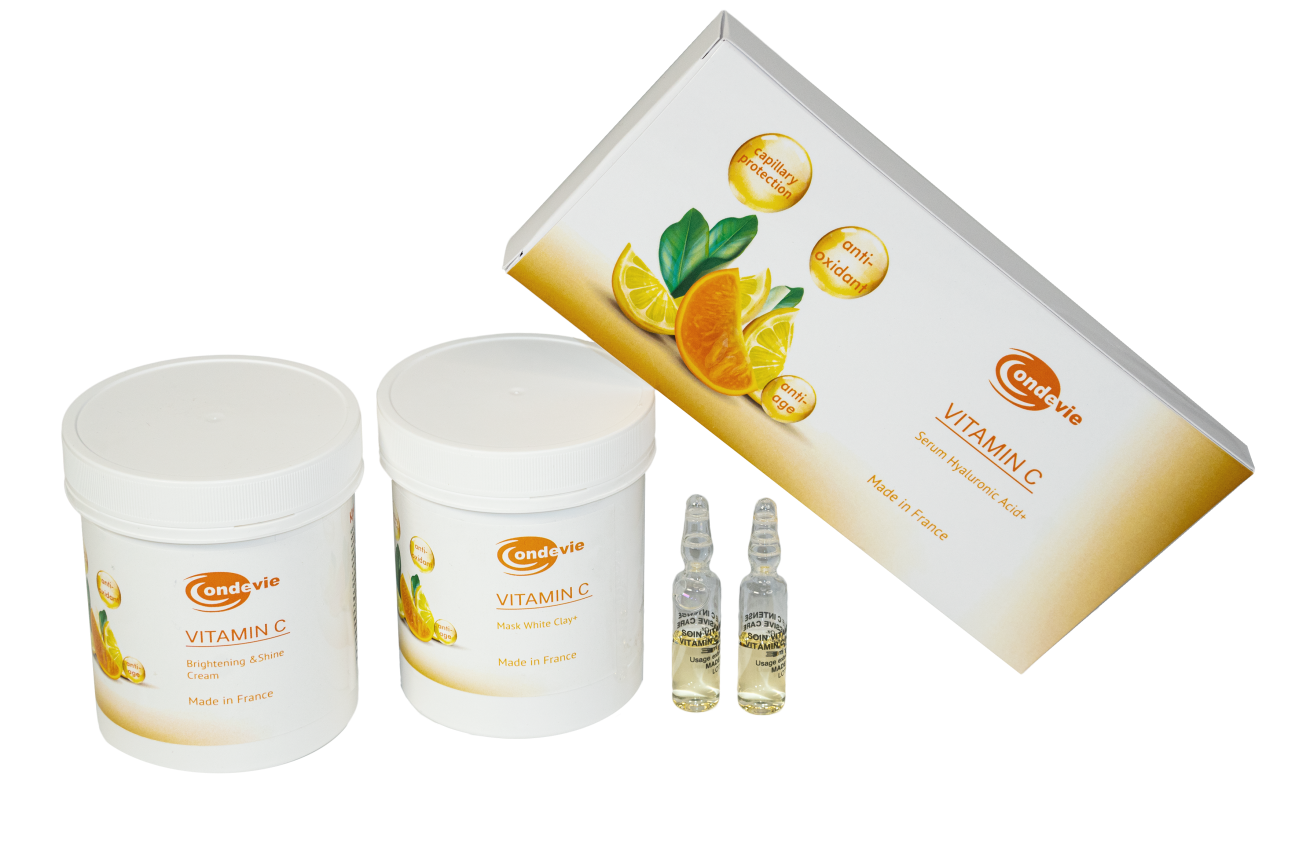 Крем с SPF 50+                                                        Линейка с витамином С
                                                                                  (Крем, маска, сыворотка)
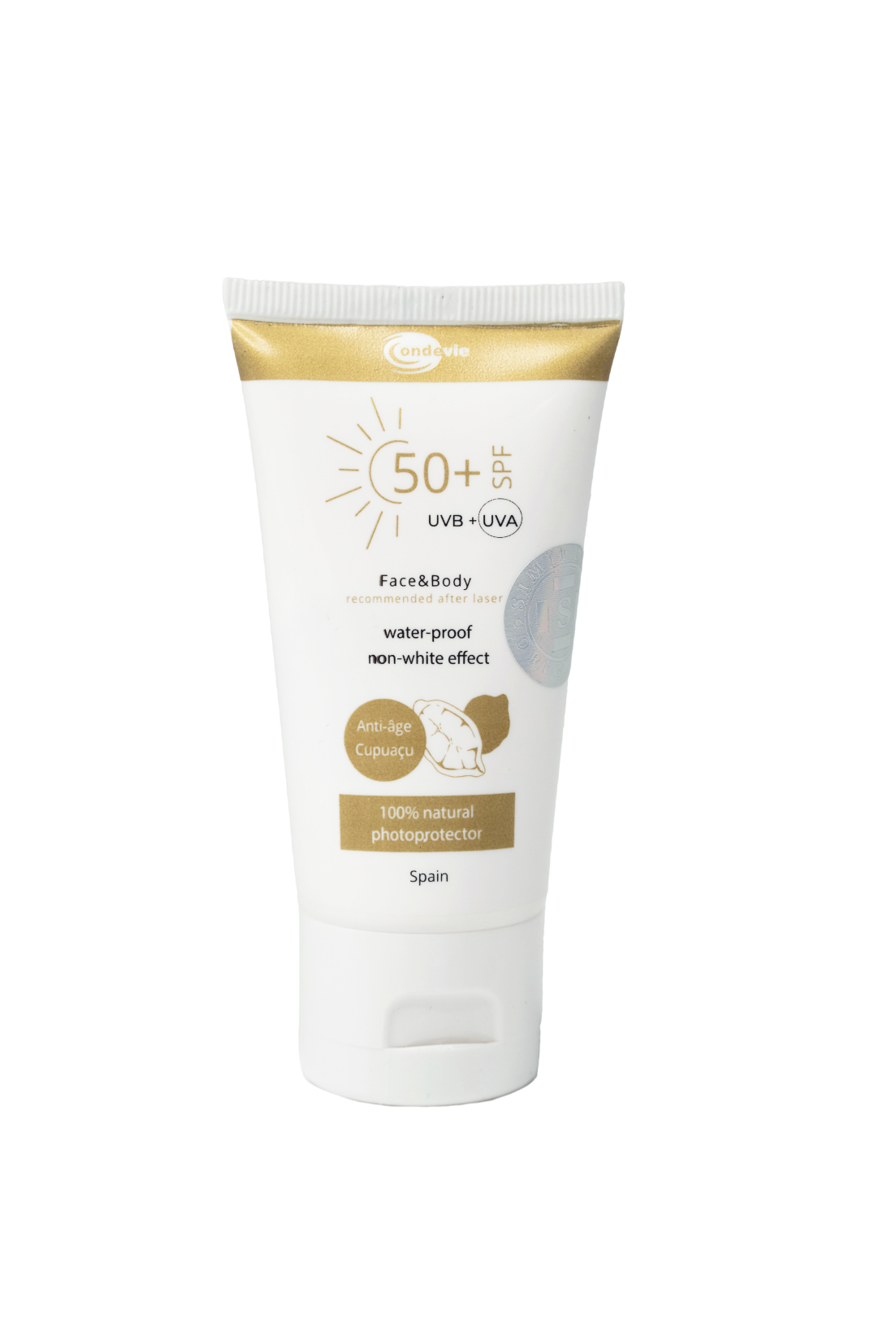 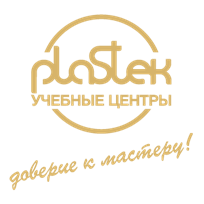 НОВИНКА. Солнцезащитный крем SPF 50+
Супер увлажняющий эффект. 
Защищает и восстанавливает кожу, повреждённую ультрафиолетовым излучением (Восстановление ДНК).
Успокаивающие и целебные свойства. Устраняет солнечную эритему.
Водостойкий, без эффекта «белой маски».
Подходит для чувствительной кожи.
Рекомендован после лазерного и кислотных пилингов.
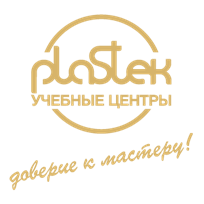 Мульти-защитный с максимальной эффективностью
Солнцезащитный крем SPF 50+ ФИЛЬТРЫ
Биологические фильтры BSPF: фотопротектор полученный из сои
Физические фильтры: диоксид титана
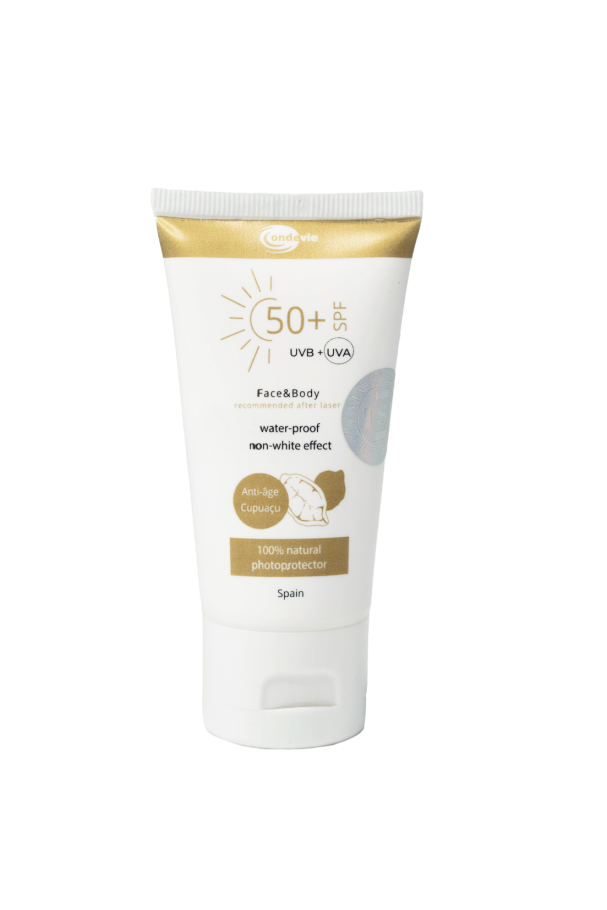 Органические фильтры: липозоли и гидрозоли
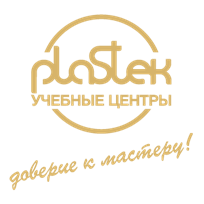 Солнцезащитный крем SPF 50+
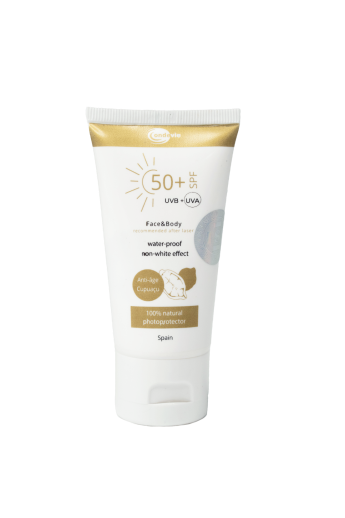 Содержит масло семян Купуасу, масло авокадо, растительный сквалан и масло семян подсолнечника, обладает увлажняющими, смягчающими и питательными свойствами.
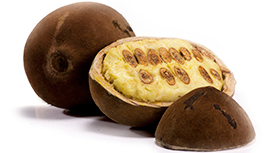 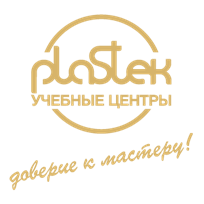 Витамин С стимулирует синтез коллагена, за счет чего уменьшается глубина и выраженность морщин. Санскрин предотвращает повреждение коллагена ультрафиолетом, а значит созидание преобладает над разрушением.
Витамин С активно борется со свободными радикалами, предупреждает  провоцирующими преждевременное старение. Витамин С предупреждает появление пигментации Санскрин – также отсеивает огромное количество свободных радикалов. И предохраняет от избыточной выработки меланина. Тандем идеальный.
Витамин С, гиалуроновая кислота, SPF
Витамин С, нанесенный днем перед санскрином, уменьшает вероятность развития ожогов и свойственной им эритемы (покраснений).
Гиалуроновая кислота :красивая гладкая кожа, идеальное сияющее лицо с естественными бликами. Гиалуроновая кислота, особенно в комплексе с витамином С  является основой для создания этих эффектов. Летом гиалуроновая кислота способна увлажнять кожу, предохранять ее от пересыхания.  Санскрин будет предохранять витамин С и гиалуроновую кислоту от разрушения
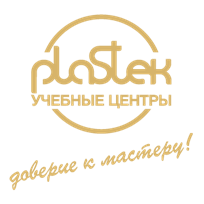 Протокол процедуры с витамином С Ondevie le visage
Показания к процедуре, для тех, кто не загорает летом:
тусклый, неровный цвет лица;
 пигментация; 
следы постакне; 
купероз; 
расширенные поры;
сниженный тонус и тургор. 

Процедура выполняется курсом 8-10 раз, 1 раз в 7-10 дней!
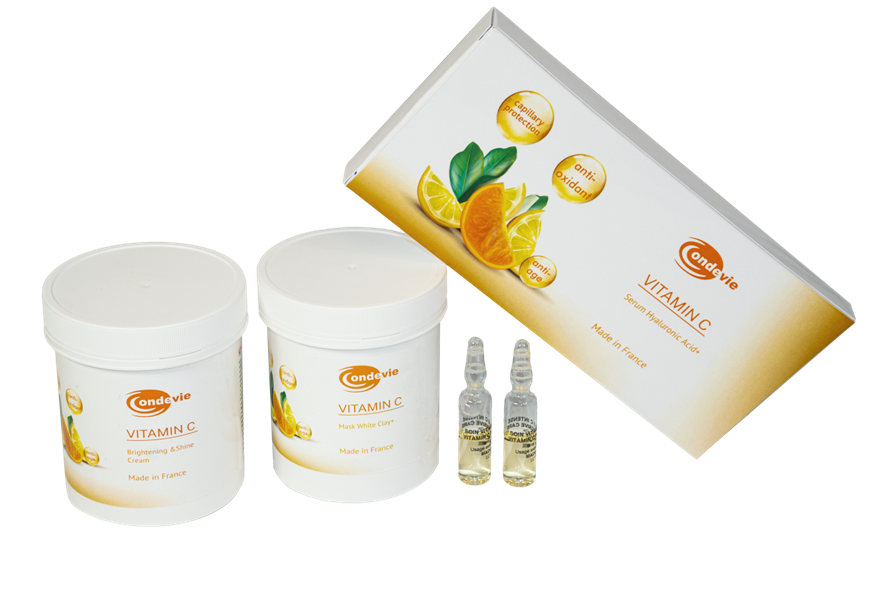 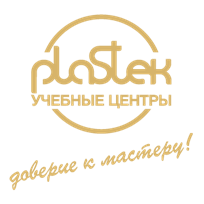 Протокол процедуры с витамином С Ondevie le visage
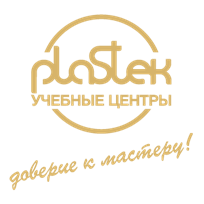 Лимфодренажный массаж и лимфодренажные приемы и техники для дома и концентрат Eye Bag Control HIT
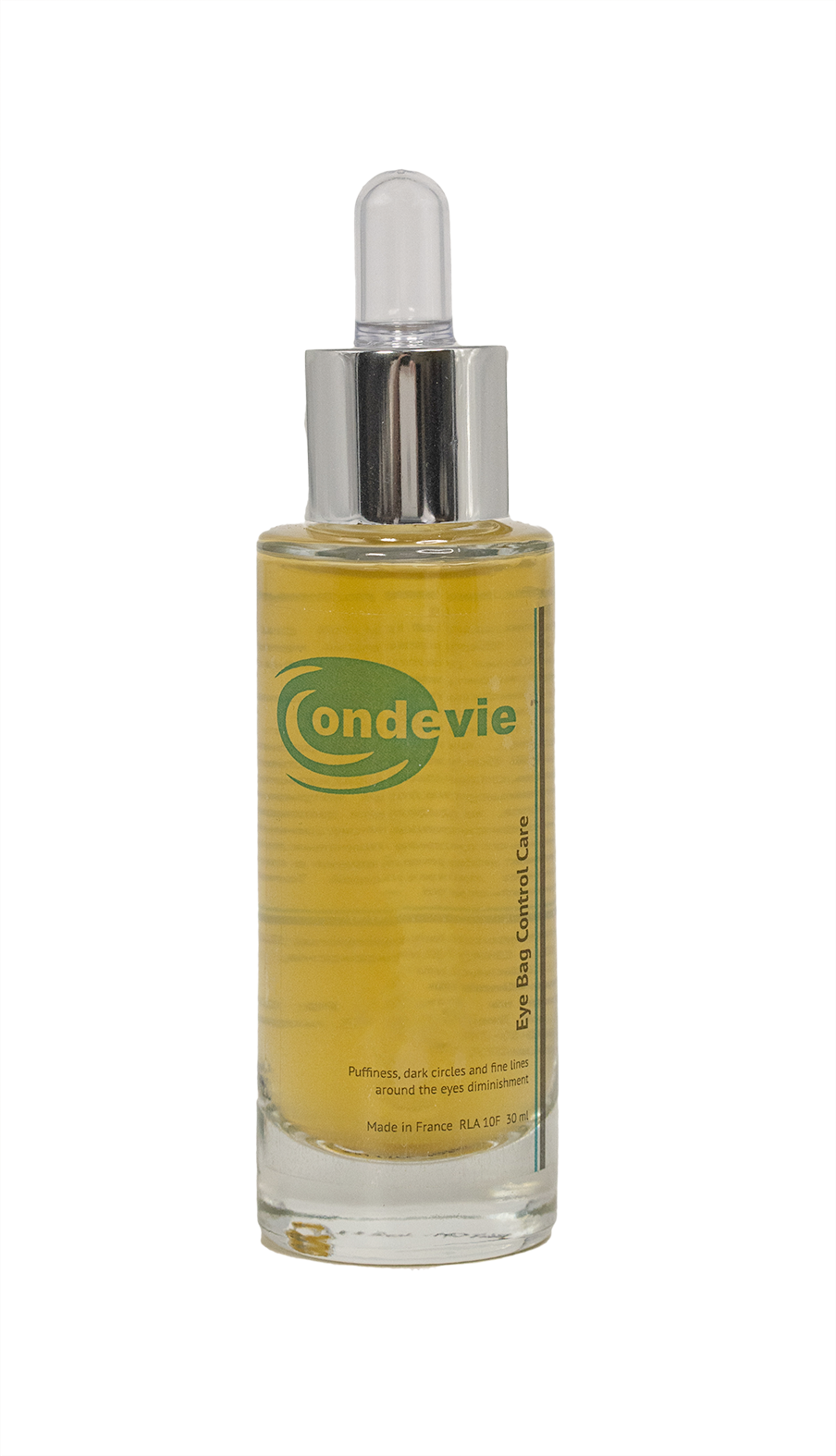 отечность лица;
припухлость кожи щек, скул, век;
темные круги под глазами;
синюшный, желтушный цвет лица;
мелкие мимические морщины;
птоз кожи, второй подбородок.
Активный концентрат от темных кругов
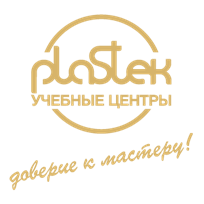 Продукты косметической линии Ondevie le visage
Пилинг Anti-age
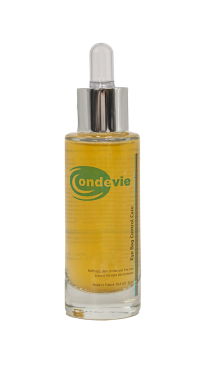 Активная сыворотка с АНА
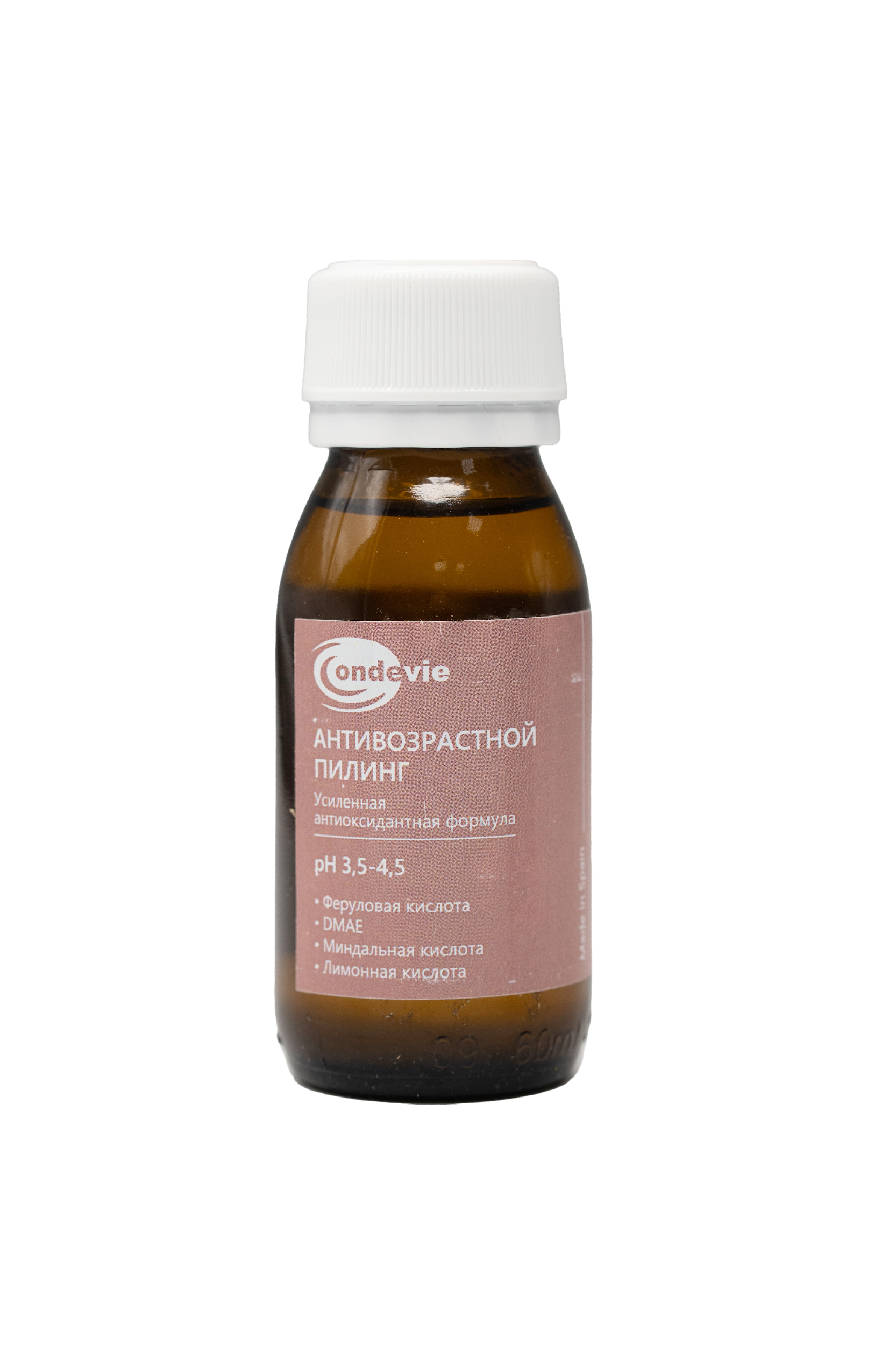 Энзимный массажный воск
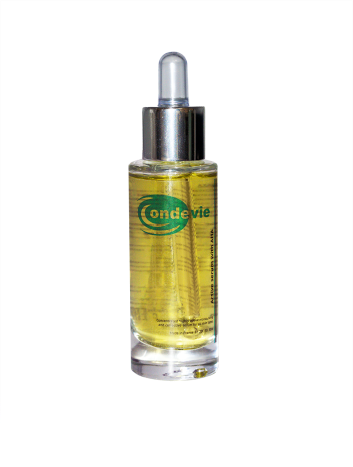 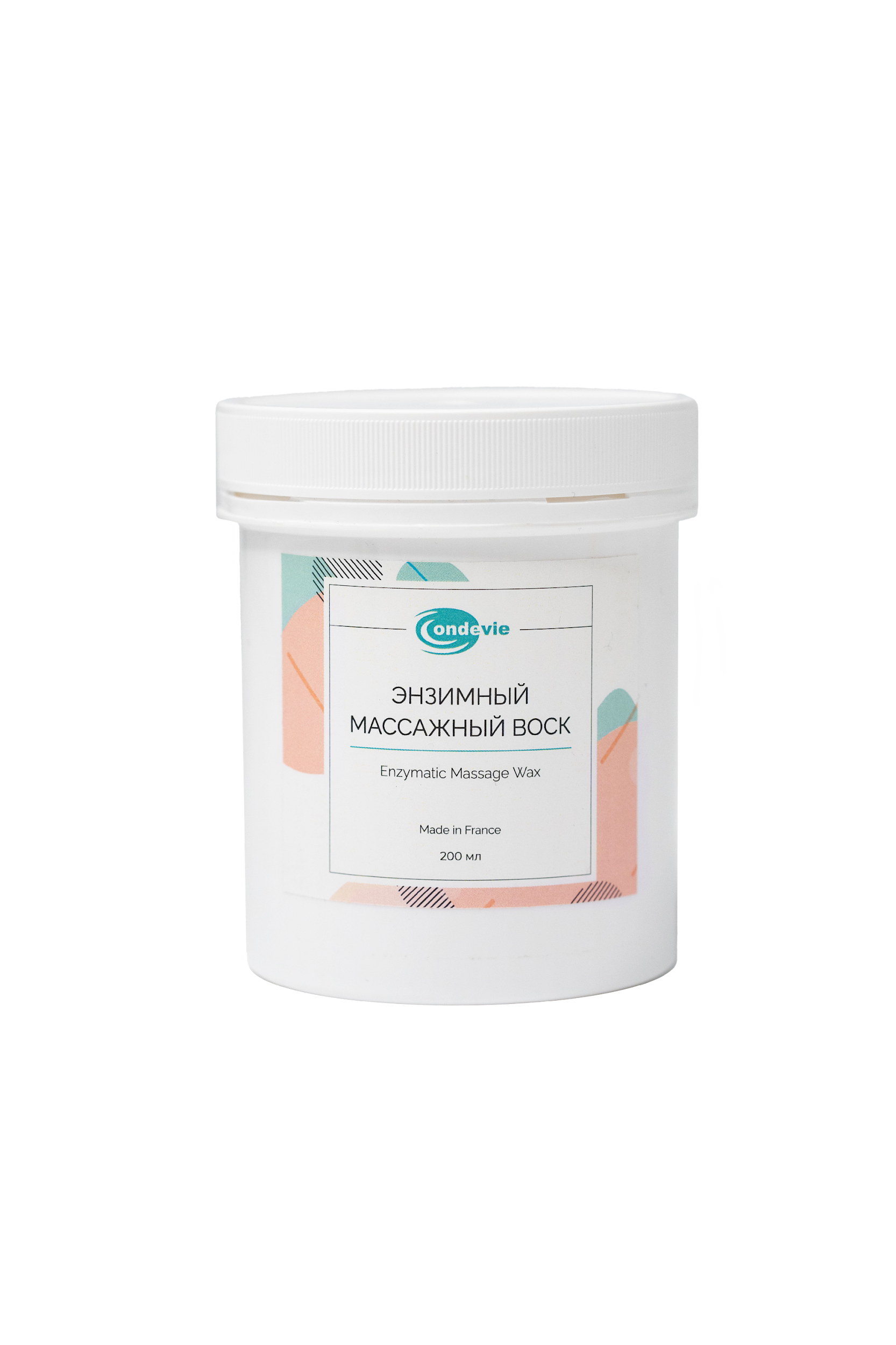 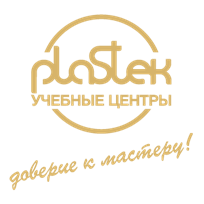 Энзимный массажный воск
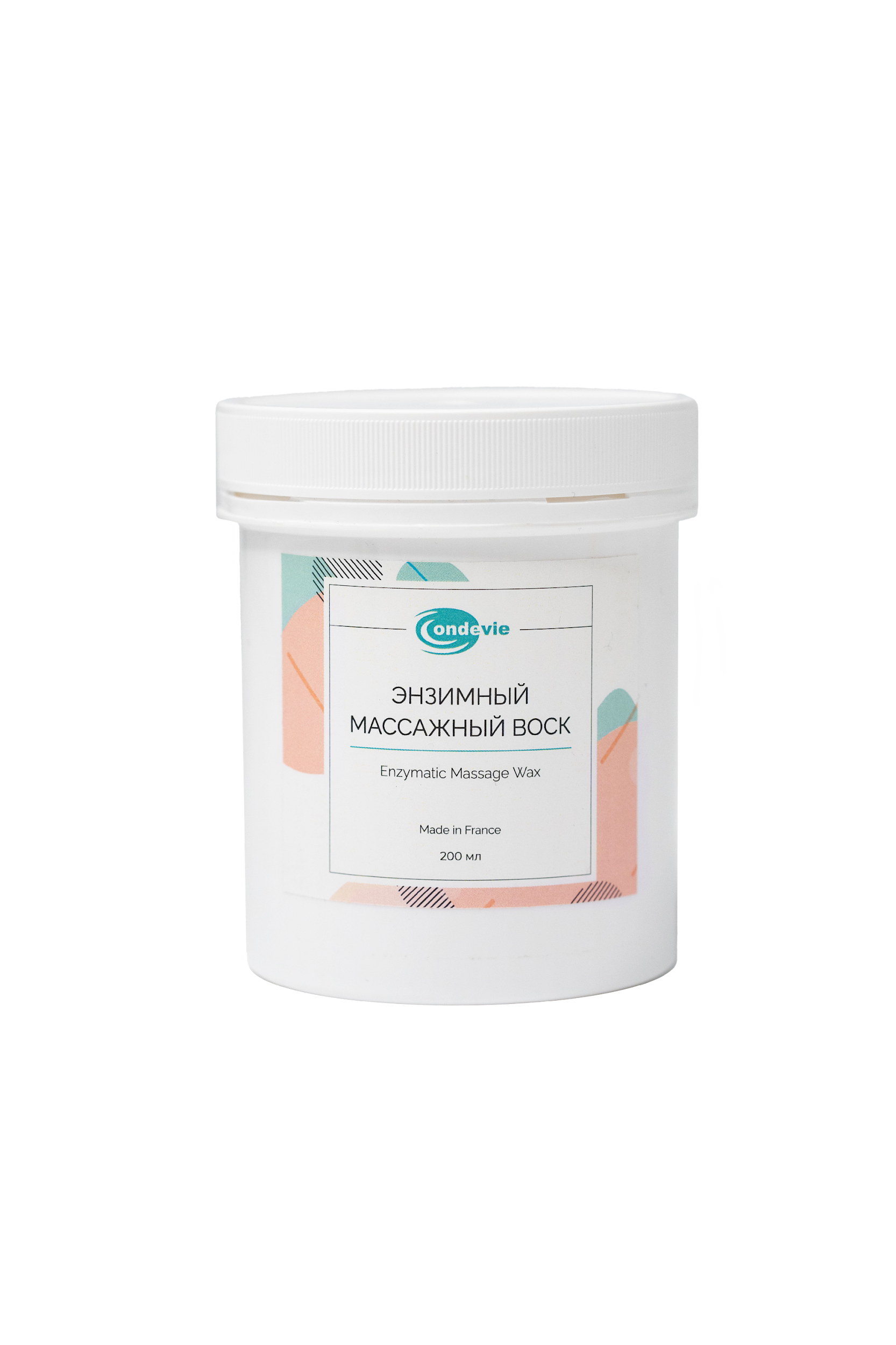 Этот белый переливающийся воск сочетает в себе очень тонкую текстуру, которая скользит по коже, обеспечивая мягкое отшелушивающее действие, и идеально подходит для мягкого скрабирования чувствительной от сухости и возрастной кожи.

Основные ингредиенты:

Ферменты и АНА - ферменты отшелушивают верхний слой кожи благодаря своему кератолитическому действию и помогают избавить кожу от омертвевших клеток. АНА завершает действие, улучшая структуру.
Морской фенхель - многолетнее прибрежное растение богатое минералами (магнием, калием) помогает регенерировать клетки, и улучшают жизнедеятельность кожи.
Ульва - зеленые макроводоросли, богатые железом и витамином  С, укрепляют защитные силы кожи и способствуют процессу меланогенеза, уменьшая появление пигментных пятен.
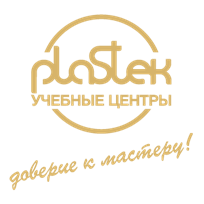 Протокол процедуры омоложения Ondevie le visage
Показания к процедуре, для тех, кто не загорает летом:
тусклый, неровный цвет лица; 
первые мельчайшие морщинки;
фотостарение;
ощущение сухости, стянутости кожи;
«мешки», отеки, синяки под глазами;
сниженный тонус и тургор. 
Процедура выполняется курсом 8-10 раз, 1 раз в 7-10 дней!
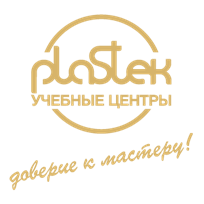 Протокол процедуры омоложения Ondevie le visage
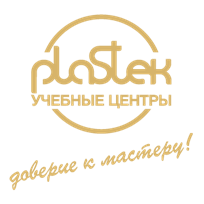 Французский экспресс-лифтинговый массаж с новым Modeling крем с морскими минералами!
С помощью массажа запускается естественный процесс омоложения:
Во-первых, улучшается кровообращение, а значит, клетки получают больше питательных веществ. И в целом обменные процессы в эпидермисе ускоряются.
Во-вторых, укрепляются мышцы лица и шеи, что делает кожу более подтянутой.
Активный концентрат от темных кругов
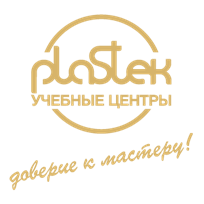 Продукты косметической линии Ondevie le visage
Миндальный пилинг 35%
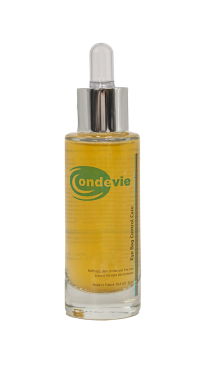 Концентрат активное увлажнение
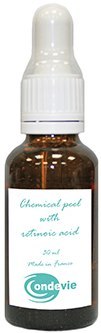 Моделирующий крем для лица
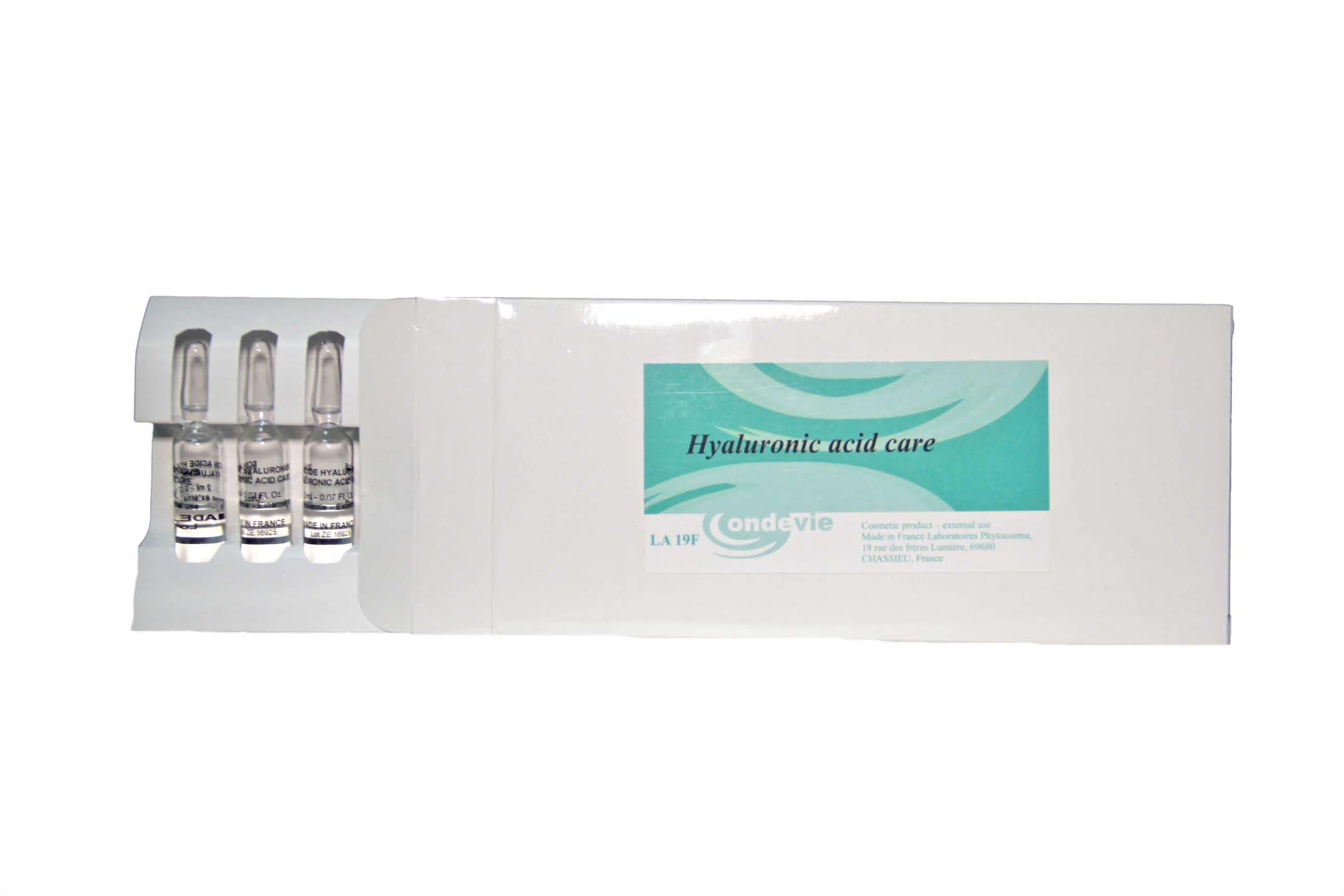 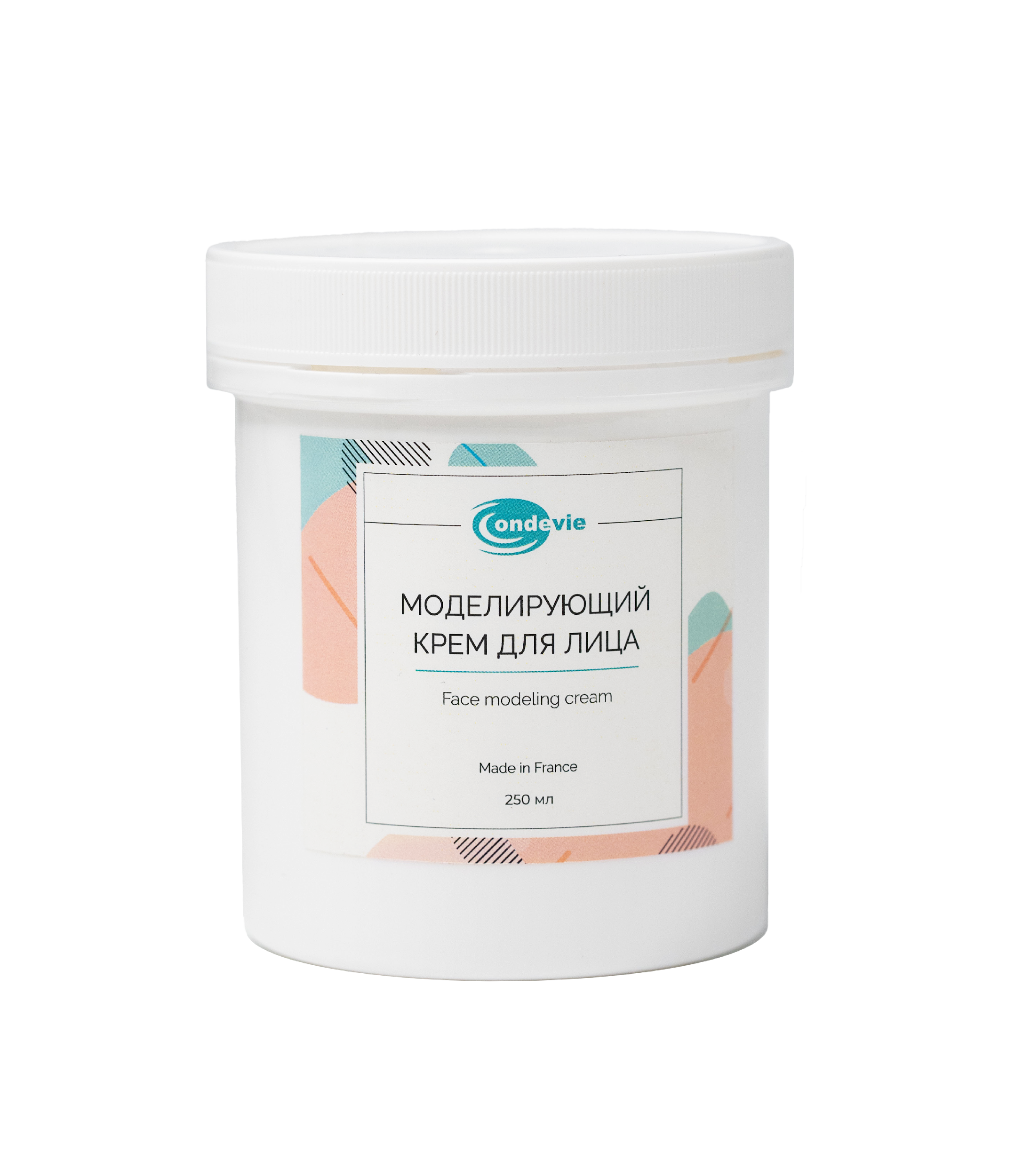 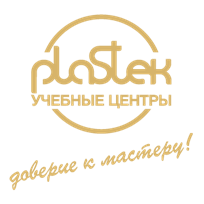 Моделирующий крем для лица
Насыщенный крем тает на коже,  обеспечивая лучшее скольжение. Идеально подходит для моделирования лица, шеи и зоны декольте.

Основные активные ингредиенты: спирулина, ламинария, ундария, высушенная распылением морская вода. Эта комбинация водорослей и высушенной распылением морской воды обеспечивает идеальный баланс минералов и микроэлементов и стимулирует метаболизм клеток кожи и ускорение обменных процессов.
Масло морского фенхеля, кунжутное масло, масло ши - комбинация масел растительного и морского происхождения с питательными, защитными свойствами обеспечивает интенсивное увлажнении кожи.
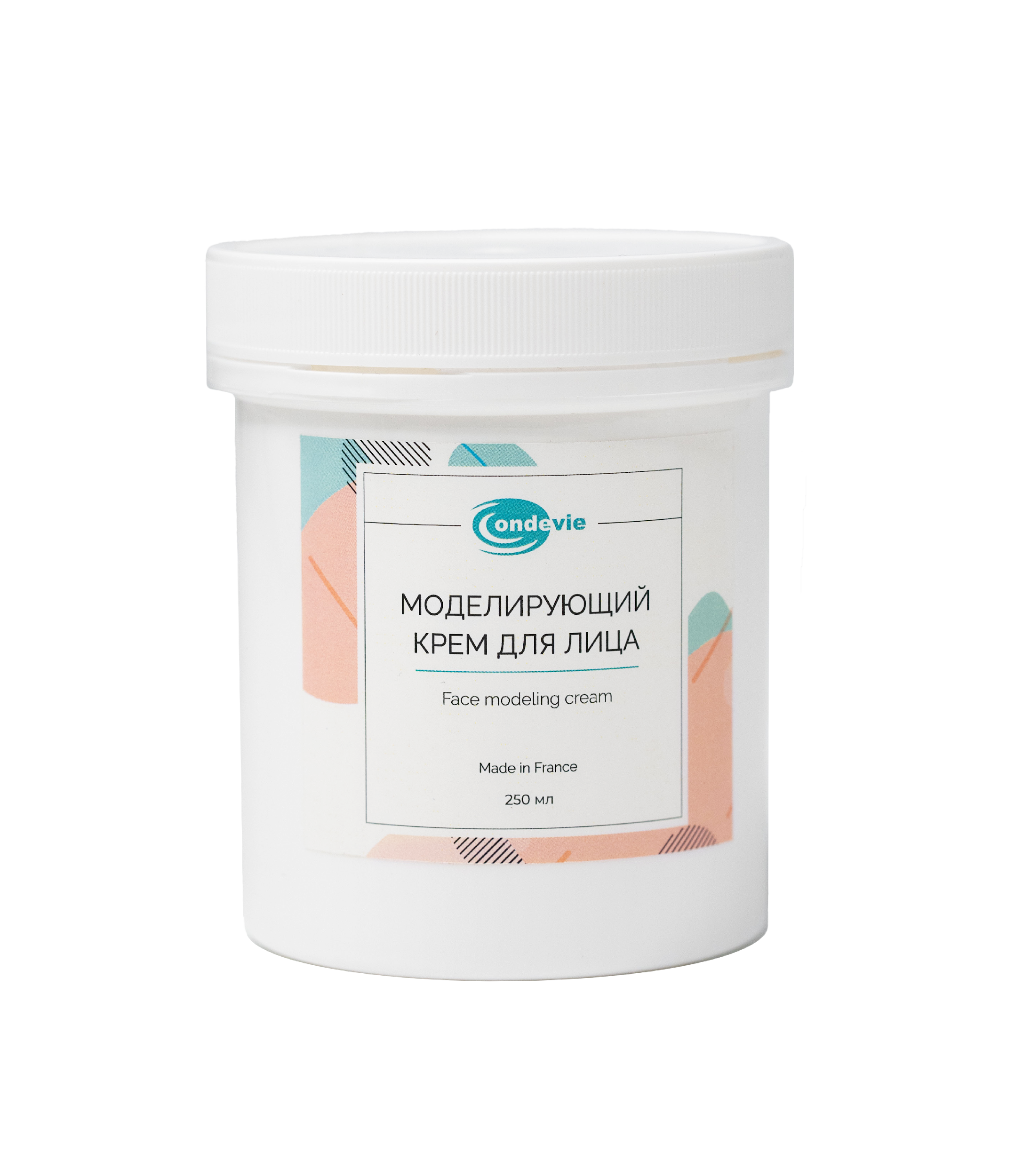 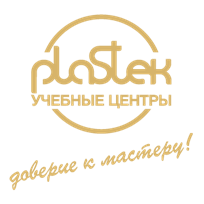 Протокол процедуры лифтинга Ondevie le visage
Показания к процедуре, для тех, кто не загорает летом:
поплывший овал лица; 
первые мельчайшие морщинки;
фотостарение;
ощущение сухости, стянутости кожи;
«мешки», отеки, синяки под глазами;
сниженный тонус и тургор. 
Процедура выполняется курсом 8-10 раз, 1 раз в 7-10 дней!
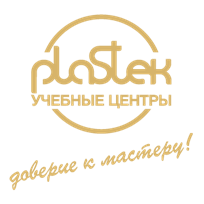 Протокол процедуры лифтингаOndevie le visage
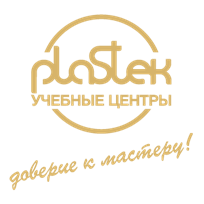 Массаж лица  с энзимном скрабом как альтернатива пилингам в летнее время!
Комбинируем для сохранения сияния кожи и отсутствия пигментации:
 не содержит кислот;
деликатно очищает кожу;
стимулирует процесс обновления клеток;
регулирует функцию сальных желез;
осветляет и освежает кожу.
Тоник с огурцом
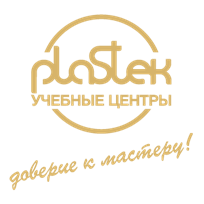 Продукты косметической линии Ondevie le visage
Фруктовый энзимный скраб
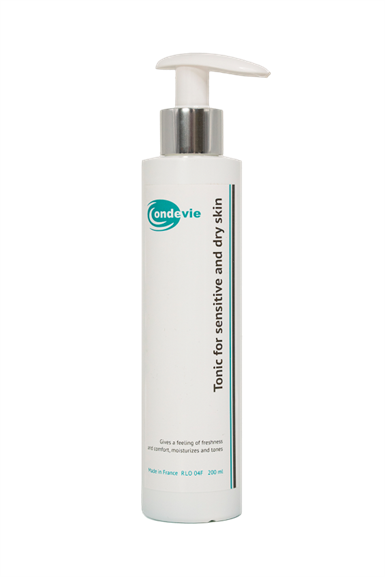 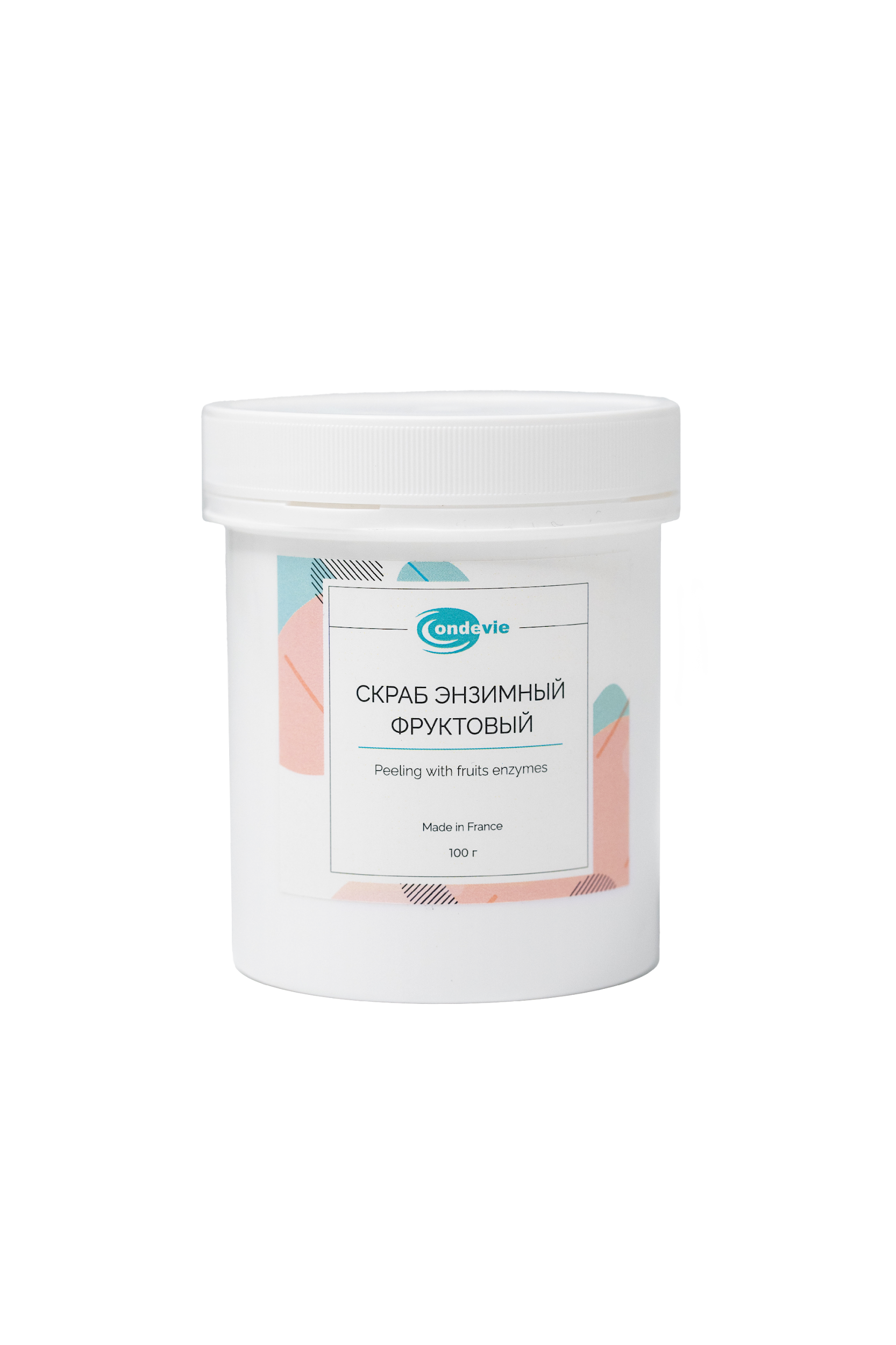 Концентрат с эластином
Энзимный массажный воск
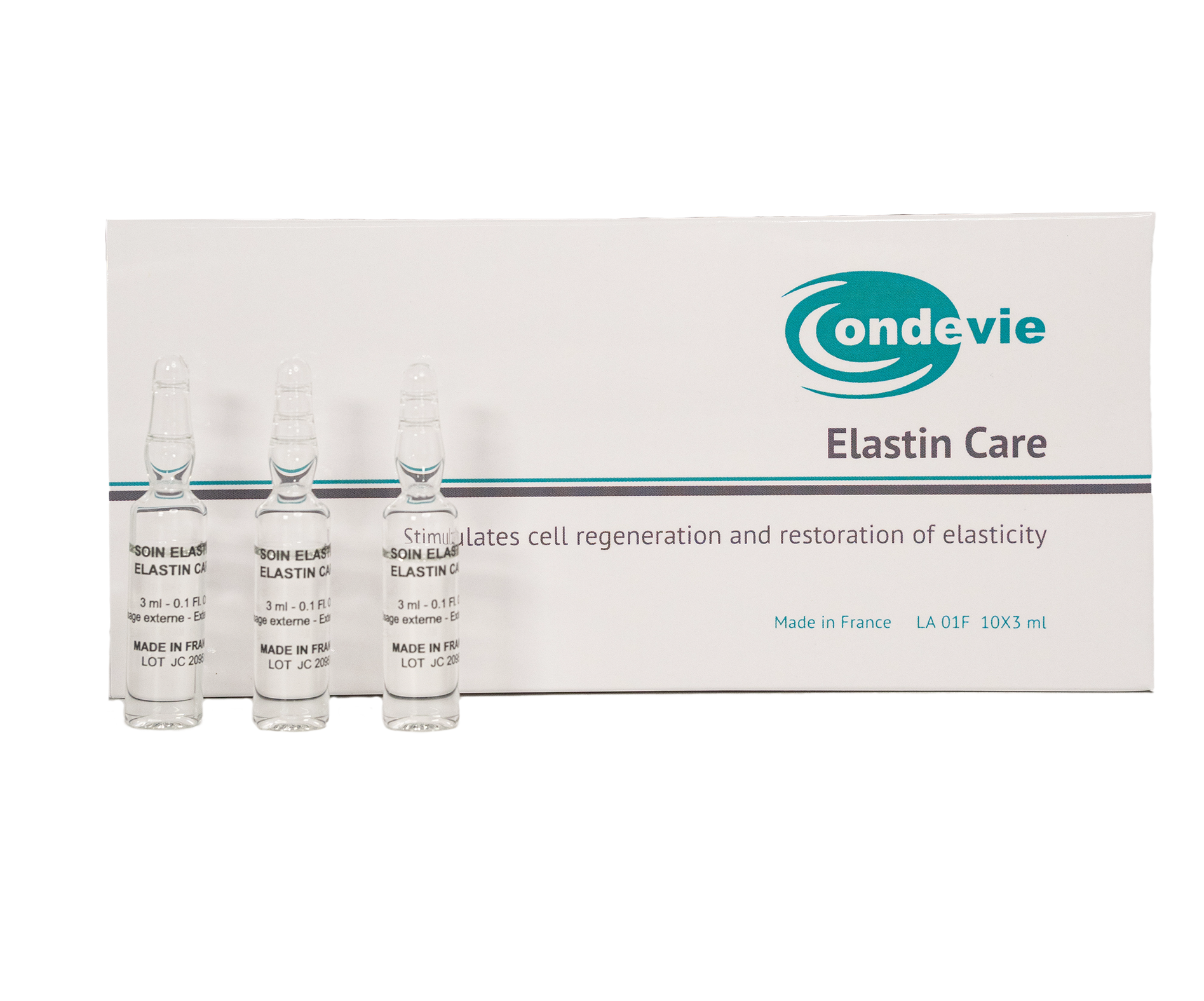 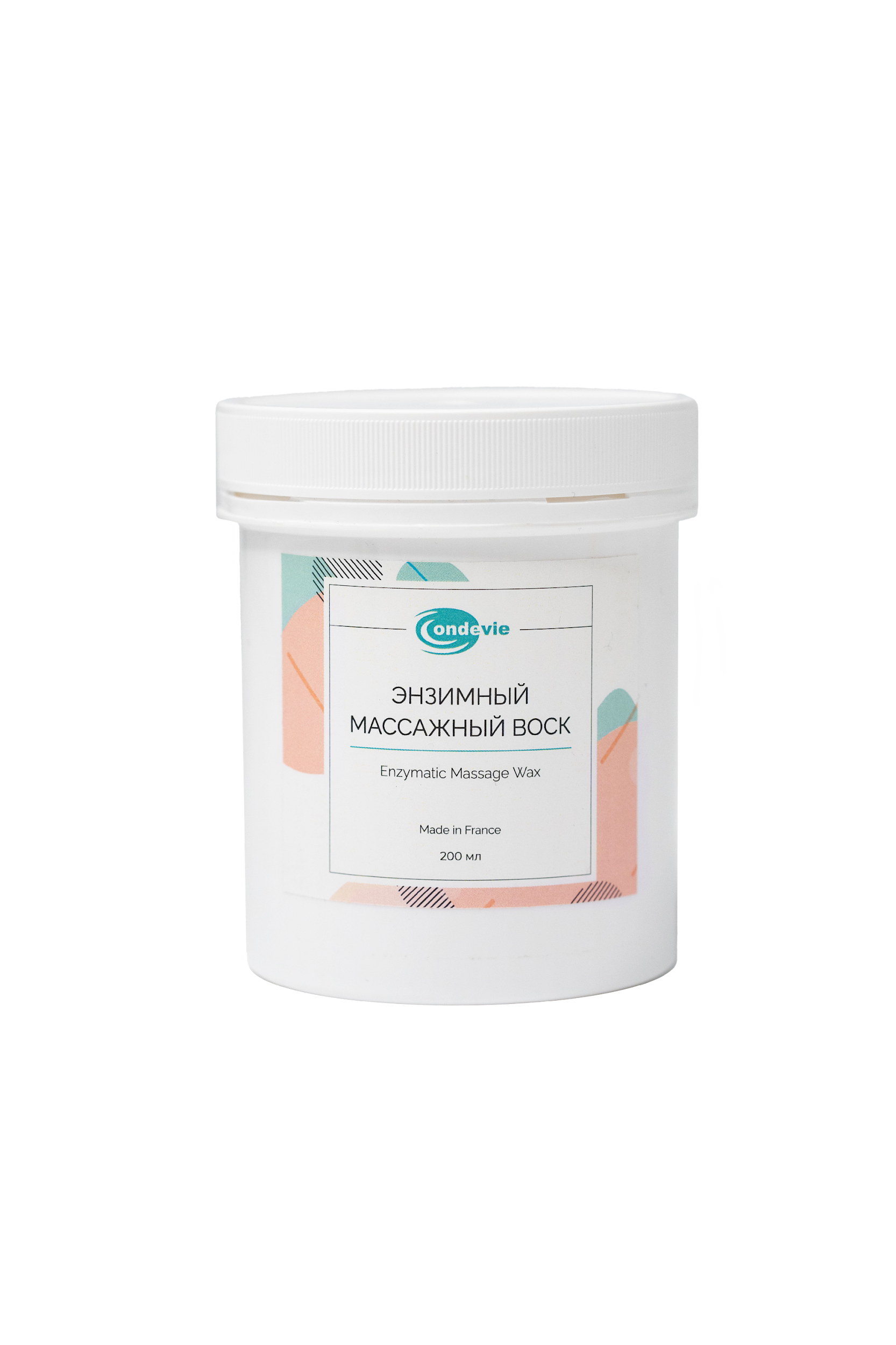 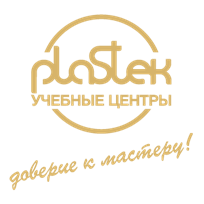 Фруктовый энзимный пилинг
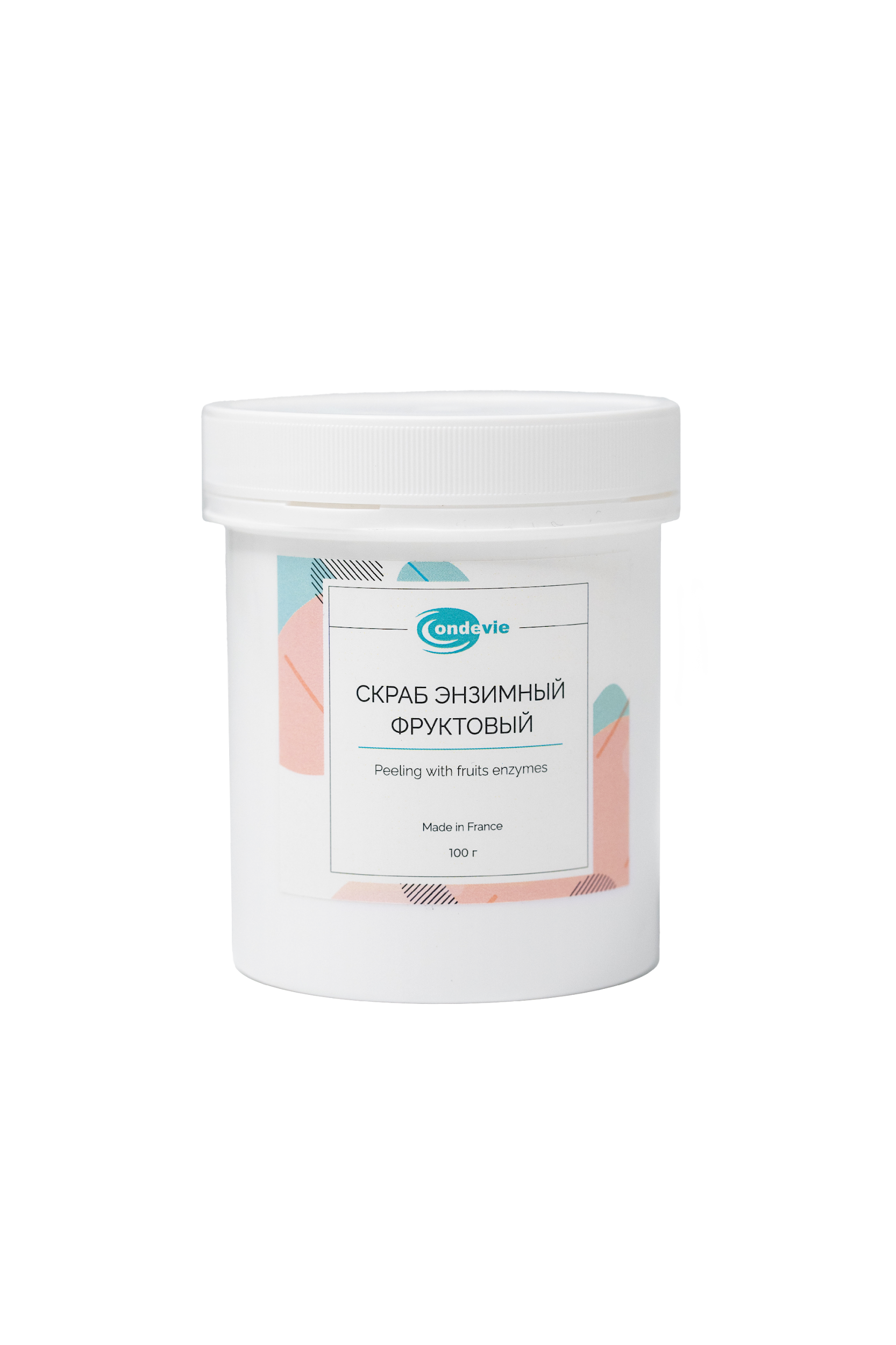 Белый порошок смешивается с горячей водой, и получаем  нежный энзимный отшелушивающий скраб, подходящий для всех видов кожи.

Основные активные ингредиенты: Морской ингридиент Thali’source
Инновационный активный ингредиент морского происхождения, богатый морскими олигосахаридами и полисахаридами, которые улучшают увлажнение верхних слоев эпидермиса.
Олиго-источник и морская вода высушенная распылением - этот набор морских активных ингредиентов с высоким содержанием минералов и микроэлементов обладает успокаивающим и увлажняющим действием, обеспечивающим здоровый вид.
Ферменты (папаин и бромелайн) - эти фруктовые ферменты обладают протеолитическими свойствами, которые расщепляют белки мертвых клеток, обеспечивая тем самым глубокое отшелушивающее действие на кожу.
Рисовый крахмал - мелкоизмельченная пудра обладает  впитывающими и матирующими свойствами, и мягкая на ощупь.
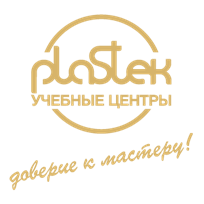 Протокол процедуры глубокого увлажнения Ondevie le visage
Показания к процедуре, для тех, кто загорает летом:
тусклый, неровный цвет лица;
фотостарение;
сухость; 
обезвоженность; 
морщины;
сниженный тонус и тургор. 
Процедура выполняется курсом 8-10 раз, 1 раз в 7 дней!
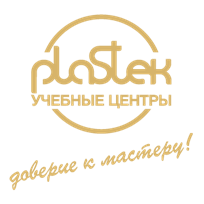 Протокол процедуры глубокого увлажнения Ondevie le visage
ПЕРЕХОДИТЕ В НАШ ТЕЛЕГРАММ - КАНАЛ
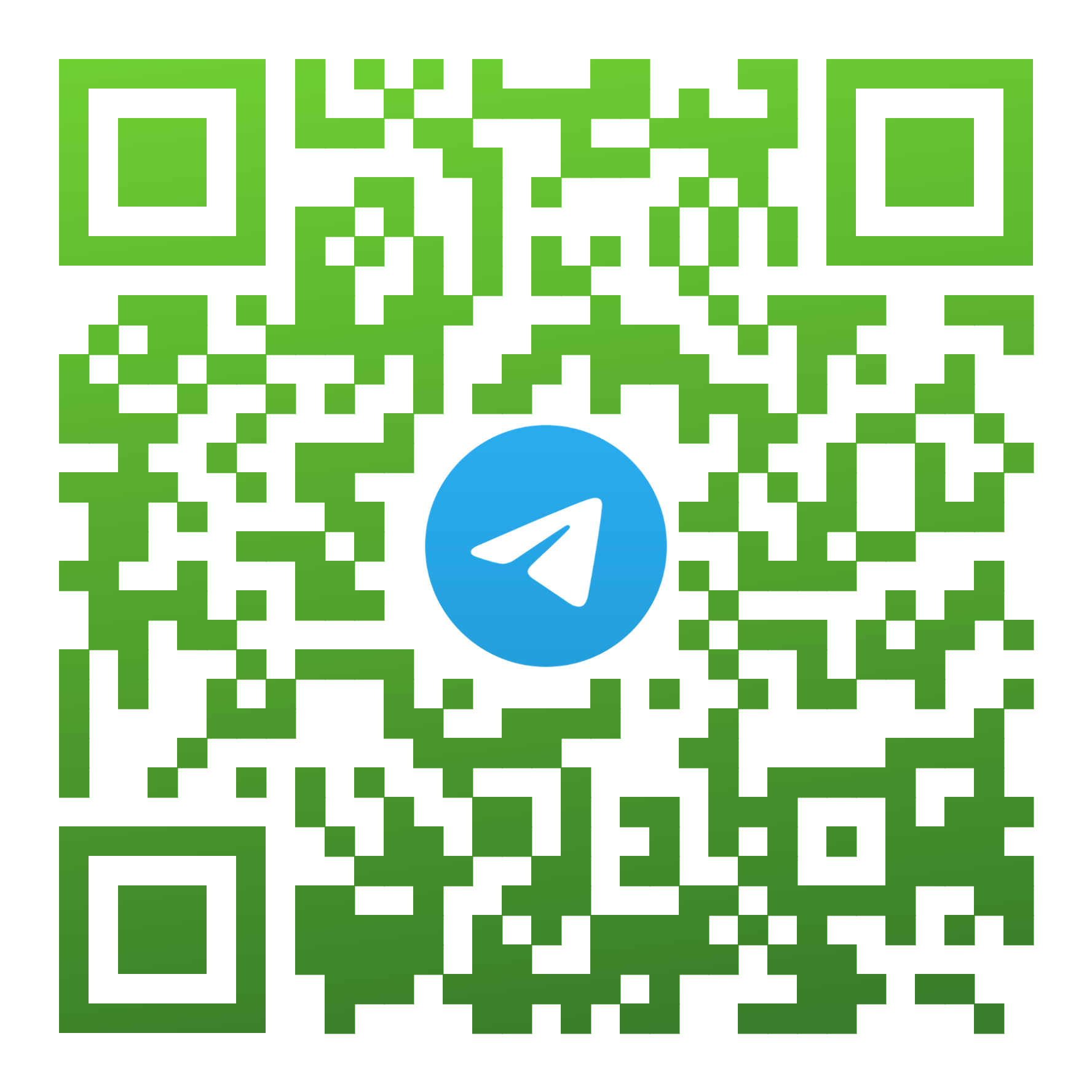 @LIFEHACKS_FOR_BEAUTY